RNA and Protein Synthesis
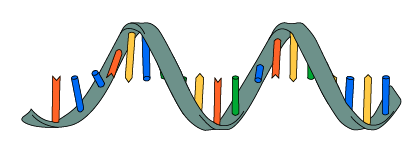 3 Main Differences between RNA and DNA
DNA
Sugar is called deoxyribose
Double stranded
Contains adenine, thymine, guanine, cytosine


RNA
Sugar is called Ribose
Single stranded
Contains adenine, uracil, guanine, and cytosine
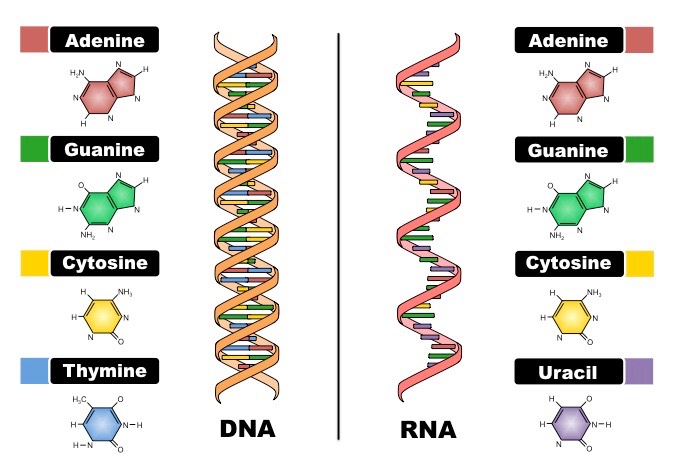 3 Types of RNA
Messenger RNA (mRNA)- disposable copy of DNA to carry instructions to assemble proteins at the ribosome
Ribosomal RNA (rRNA)- RNA inside the ribosome to make the ribosome exist
Transfer RNA (tRNA)-  transfers amino acids in the cytoplasm to the growing polypeptide chain in the ribosomes to construct proteins
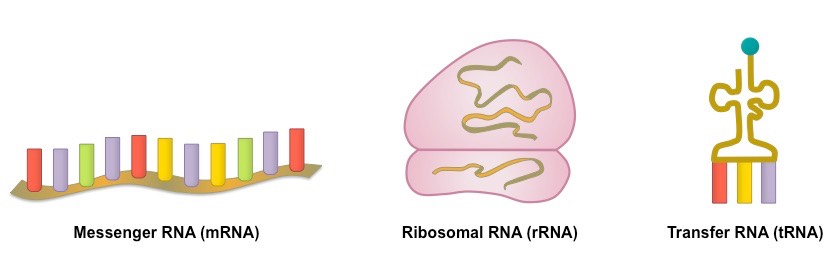 Protein Synthesis
The process of converting mRNA into protein. It is the process of how proteins are made.

Protein Synthesis has 2 Steps:
Transcription
	-takes place in the nucleus
2. Translation
	- takes place in ribosomes
Transcription
Converts a DNA strand into a single- stranded mRNA molecule. 
In other words, transcription is the process that copies DNA to make a strand of mRNA

Takes place in the nucleus
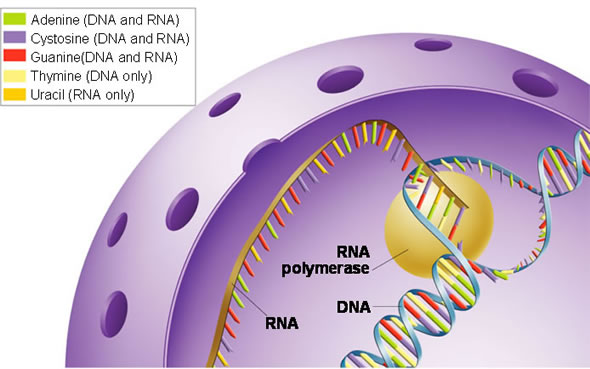 Transcription Continued
Begins at specific locations on DNA called promoters

Enzyme called RNA polymerase seperates DNA strand by breaking hydrogen bonds between nucleotide pairs.

Seperated DNA strands are used as a template to assemble a strand of mRNA
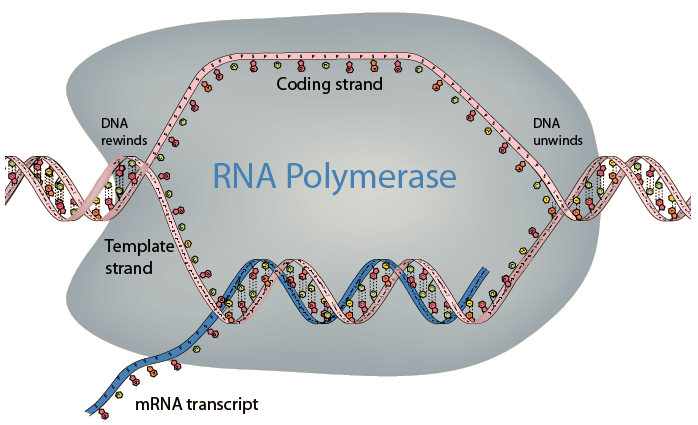 Transcription Continued
Nucleotides pair with one template strand of DNA
RNA polymerase bonds the nucleotides back together
What type of bonds are those?

The DNA helix winds again as the gene is transcribed
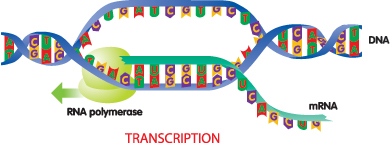 Transcription Continued
The mRNA strand detaches from the DNA one the gene is transcribed
mRNA will leave the nucleus to find a ribosome in the cytoplasm or on the rough endoplasmic reticulum

This event marks the end of transcription and the beginning of translation
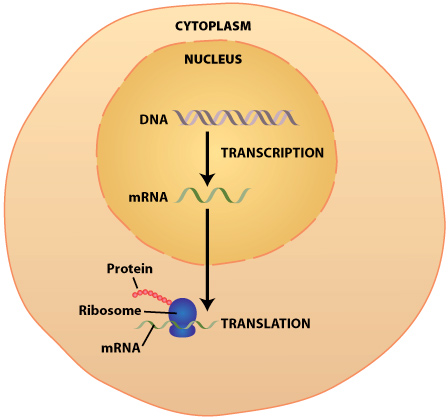 Transcription is Similar to Replication
Both involve complex enzymes and complementary base pairing

The two processes have differing results
Replication copies the DNA, but transcription copies only a specific gene on the DNA stand
Replication makes one copy, but transcription can make many copies
Translation
Converts mRNA into a protein
Translates the language of nucleic acids (nitrogen base sequences) into a language of proteins (amino acids)

Each gene carries a code to make one protein
Genes can be anywhere from 300 to 3000 base pairs long

The code is written in a language with only 4 “letters” on mRNA: A, C, G, U
Code is read 3 letters at a time to make an amino acid. Each 3 letters are known as a Codon
Steps to Translation:
1. mRNA leaves the nucleus and attaches to a ribosome

2. translation begins with tRNA in ribosomes binding to AUG, the start codon, which signals the ribosome to assemble amino acids in a polypeptide chain to create a protein
3. each tRNA has an anticodon whose bases are complementary to the codon on mRNA. tRNA brings amino acids to ribosomes and build a polypeptide chain, which creates a protein
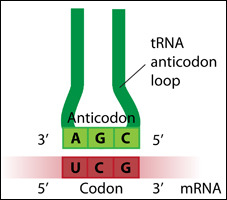 4. the ribosome moves along mRNA and binds new tRNA molecules to mRNA codons and link amino acids together to create a polypeptide chain

*** proteins are held together by peptide bonds
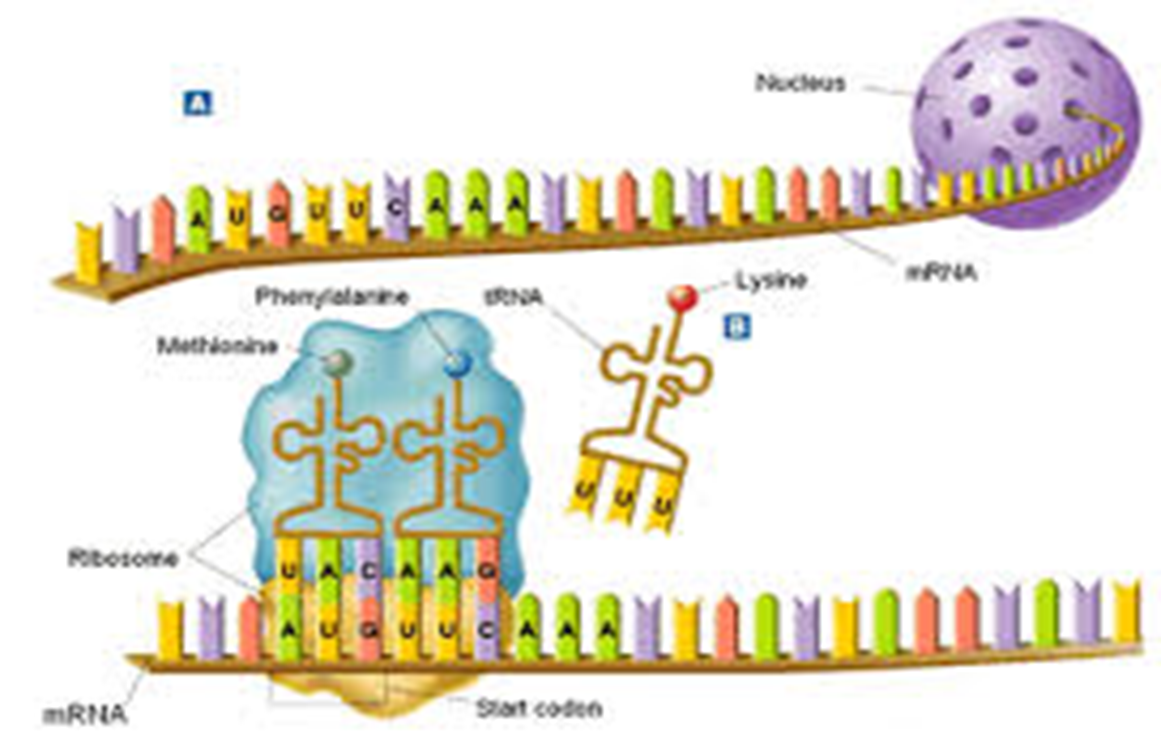 5. the now empty tRNA molecule exits the ribosome
6. a complementary tRNA molecule binds to the next exposed codon
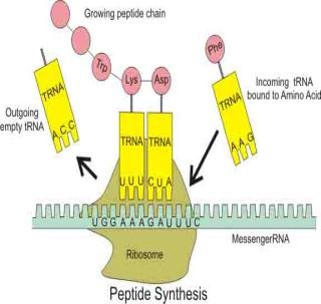 7. the polypeptide chain grows until tRNA reached one of the stop codons (UGA, UAA, UAG). 
At the end of translation, the protein is released, folded into a 3D structure, transported in a vesicle to the Golgi Apparatus to be modified and “shipped” to its final destination within the cell or outside of the cell
The Genetic Code
Language of mRNA that tRNA translates to create proteins
Read 3 letters at a time

Example: AUG CCC GGG AUU UGA translates into the following amino acid polypeptide chain: Methionine-Proline-Glycine-Isoleucine-STOP

STOP is not an amino acid. It simply tells tRNA to terminate the translation process and to not add anymore amino acids to the polypeptide chain
Try translating these mRNA to Proteins
AUG UCA AGG GGC CAU UGA


AUG AAA GGG CCC UUU UGA


AUG GAU GCA AUA CUG UGA
The CENTRAL DOGMA includes these 3 processes
1. replication
2. transcription
3. translation

RNA is a link between DNA and proteins